MÔN: TOÁN
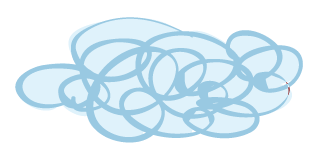 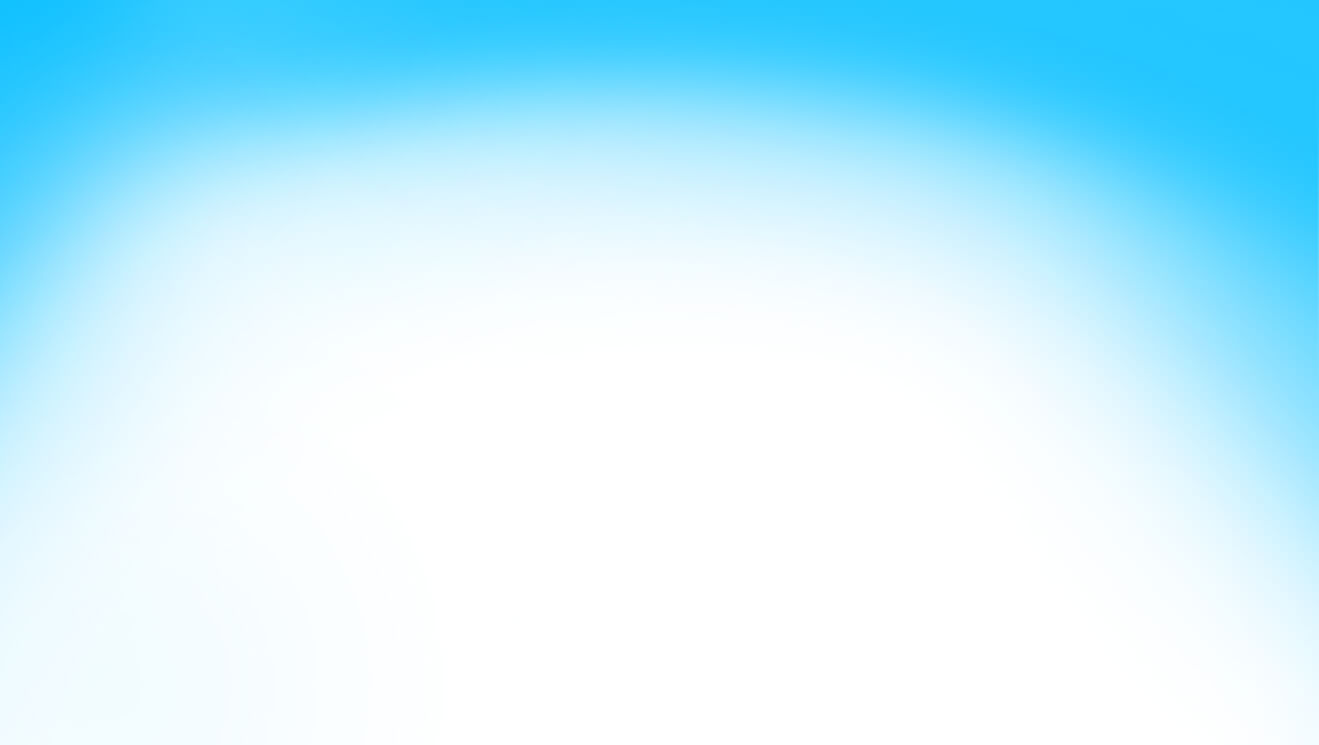 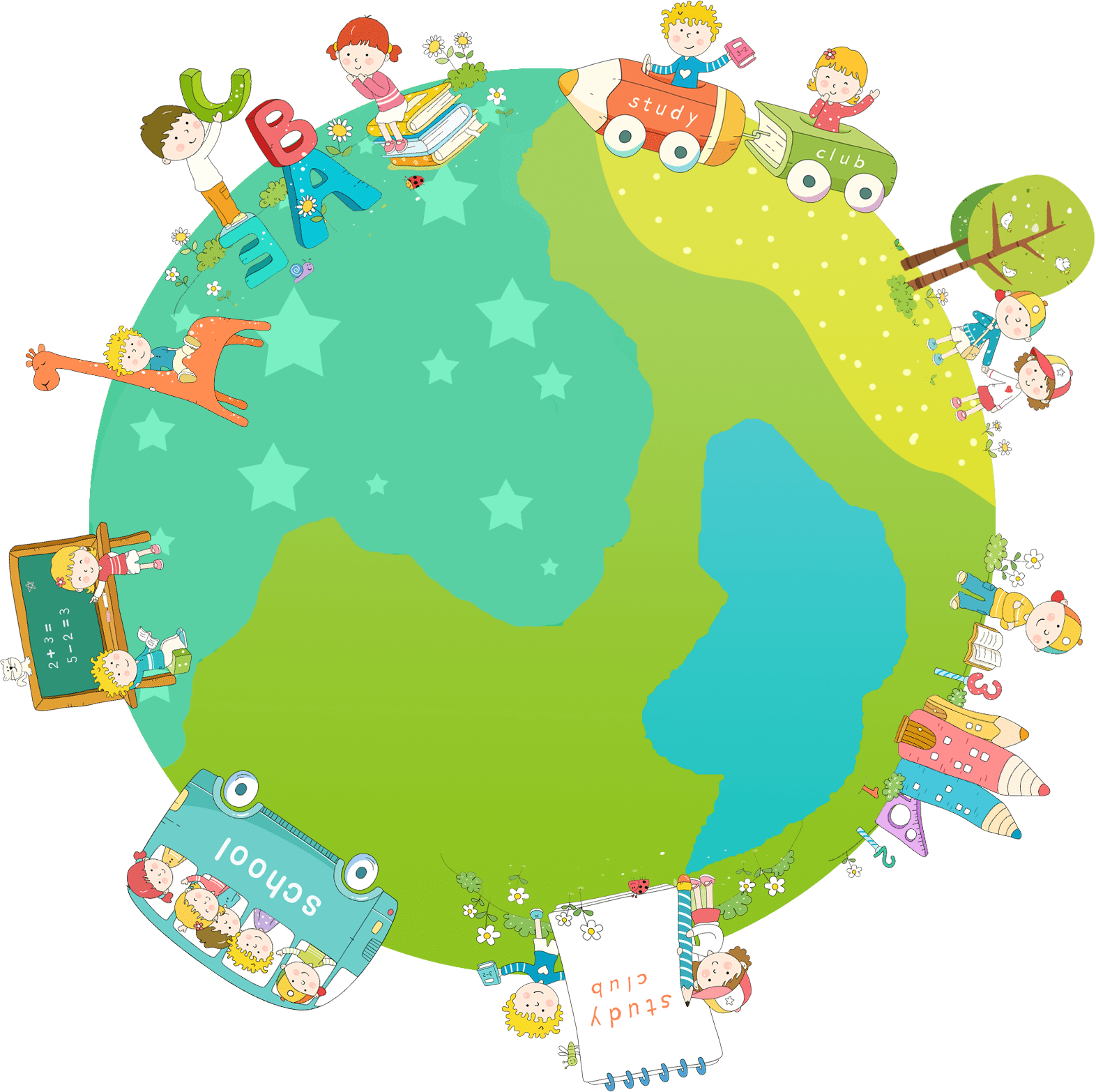 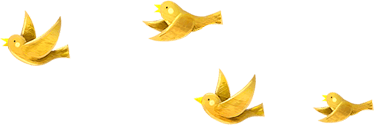 Khởi động
650
6,5 km2 =              ha.
TOÁN
Luyện tập chung
Mục tiêu:
Biết viết số đo độ dài, khối lượng, diện tích dưới dạng số thập phân
Luyện tập
1. Viết số thập phân thích hợp vào chỗ chấm
a) 42m 34cm =
m
42,34
b) 56m 29cm =
dm
562,9
m
6,02
c)  6m 2cm    =
d) 4352m      =
km
4,352
[Speaker Notes: Con hãy nhắc lại cách viết các số đo độ dài dưới dạng số thập phân?]
2. Viết các số đo sau dưới dạng số đo có đơn vị là ki-lô-gam:
a) 500g      =
kg
kg
b) 347g      =
kg
c) 1,5 tấn   =
[Speaker Notes: Con hãy nhắc lại cách viết các số đo khối lượng dưới dạng số thập phân?]
2. Viết các số đo sau dưới dạng số đo có đơn vị là ki-lô-gam:
a) 500g      =
kg
0,5
b) 347g      =
0,347
kg
c) 1,5 tấn   =
1 tấn 500 kg
= 1500 kg
[Speaker Notes: Khi viết các số đo khối lượng dưới dạng số thập phân con cần lưu ý gì?]
3. Viết các số đo sau dưới dạng số đo có đơn vị là mét vuông
m2
m2
a/ 7km2 =

   4ha  =

    8,5ha =
b/ 30dm2 =

   300dm2 =

  515dm2 =
m2
m2
m2
m2
3. Viết các số đo sau dưới dạng số đo có đơn vị là mét vuông
7000000m2
0,3m2
a/ 7km2 =

      4ha =

    8,5ha=
b/ 30dm2 =

   300dm2 =

  515dm2 =
3m2
40000m2
85000m2
5,15m2
[Speaker Notes: Con hãy nhắc lại cách viết các số đo diện tích dưới dạng số thập phân?
MR: 5,15m2=…m2…dm2]
4. Tóm tắt: Biết: Nửa chu vi hình chữ nhật: 0,15 km                             Chiều rộng bằng 2/3 chiều dài                    Tìm: Diện tích? m2 ? ha
Bài giải
Đổi: 0,15km = 150 m
 Ta có sơ đồ:
Chiều dài
150m
Chiều rộng
[Speaker Notes: Có thể bỏ: 4]
Bài giải
Đổi: 0,15km = 150 m
         Ta có sơ đồ:
Chiều dài
150m
Chiều rộng
Theo sơ đồ ta có tổng số phần bằng nhau là:
                          3   +   2      =    5 ( phần)
 Chiều dài sân trường hình chữ nhật là:
              150  :   5  x  3   = 90  (m)
 Chiều rộng sân trường hình chữ nhật là:
              150     -    90     = 60(m)
Diện tích sân trường hình chữ nhật là:
                                   90      x    60      = 5400 (m2)= 0,54 (ha)
                      Đáp số:   5400 m2  ; 0,54 ha
Vận dụng
Diện tích ngôi trường 
Tiểu học Sài Đồng?

…mét vuông?
[Speaker Notes: 20 000m2]
Chúc các em học tốt !